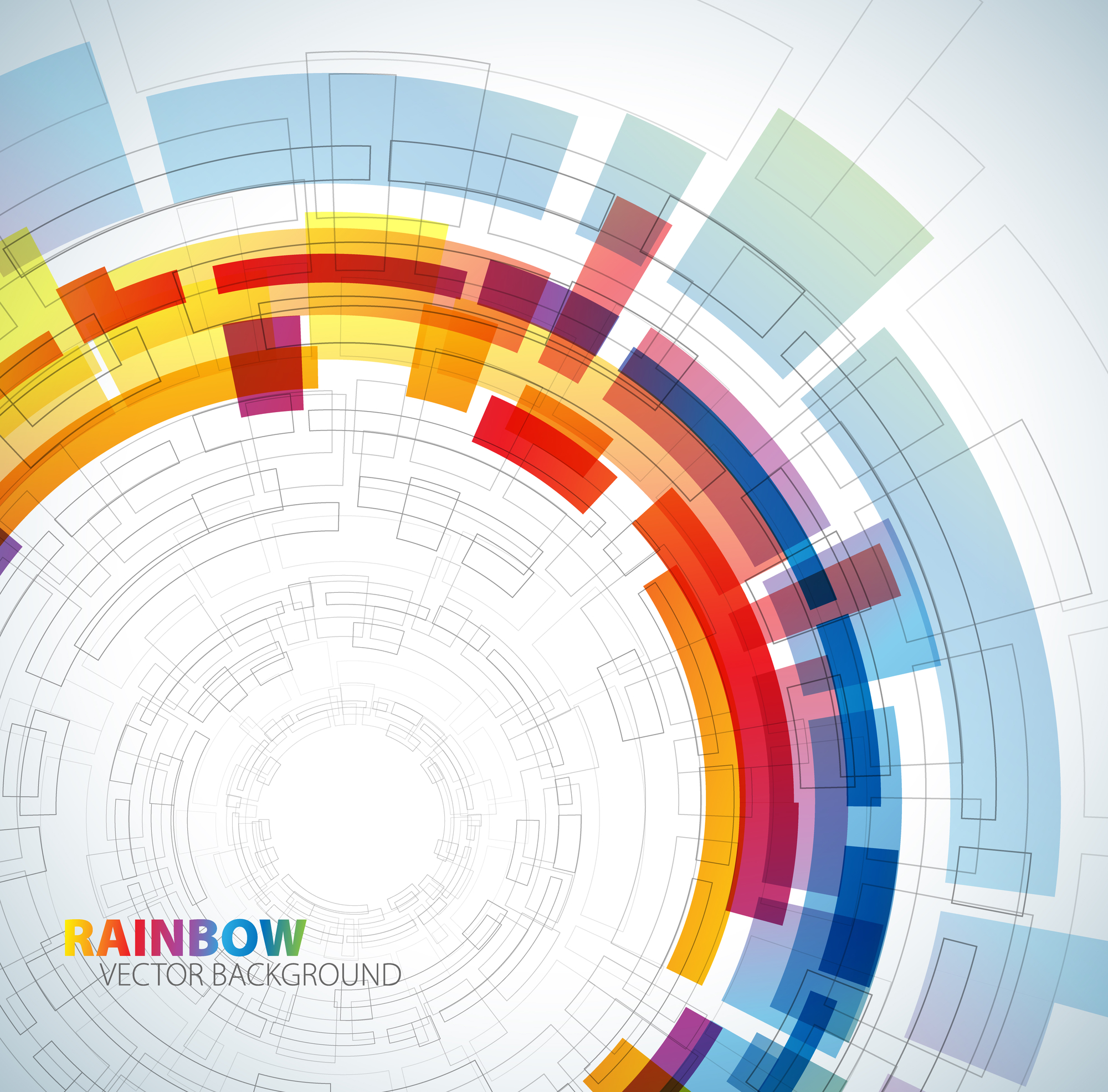 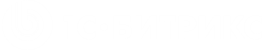 Управление проектами
как успеть в срок, не упуская мелочей
Наталья Грихина
руководитель направления «Битрикс24»
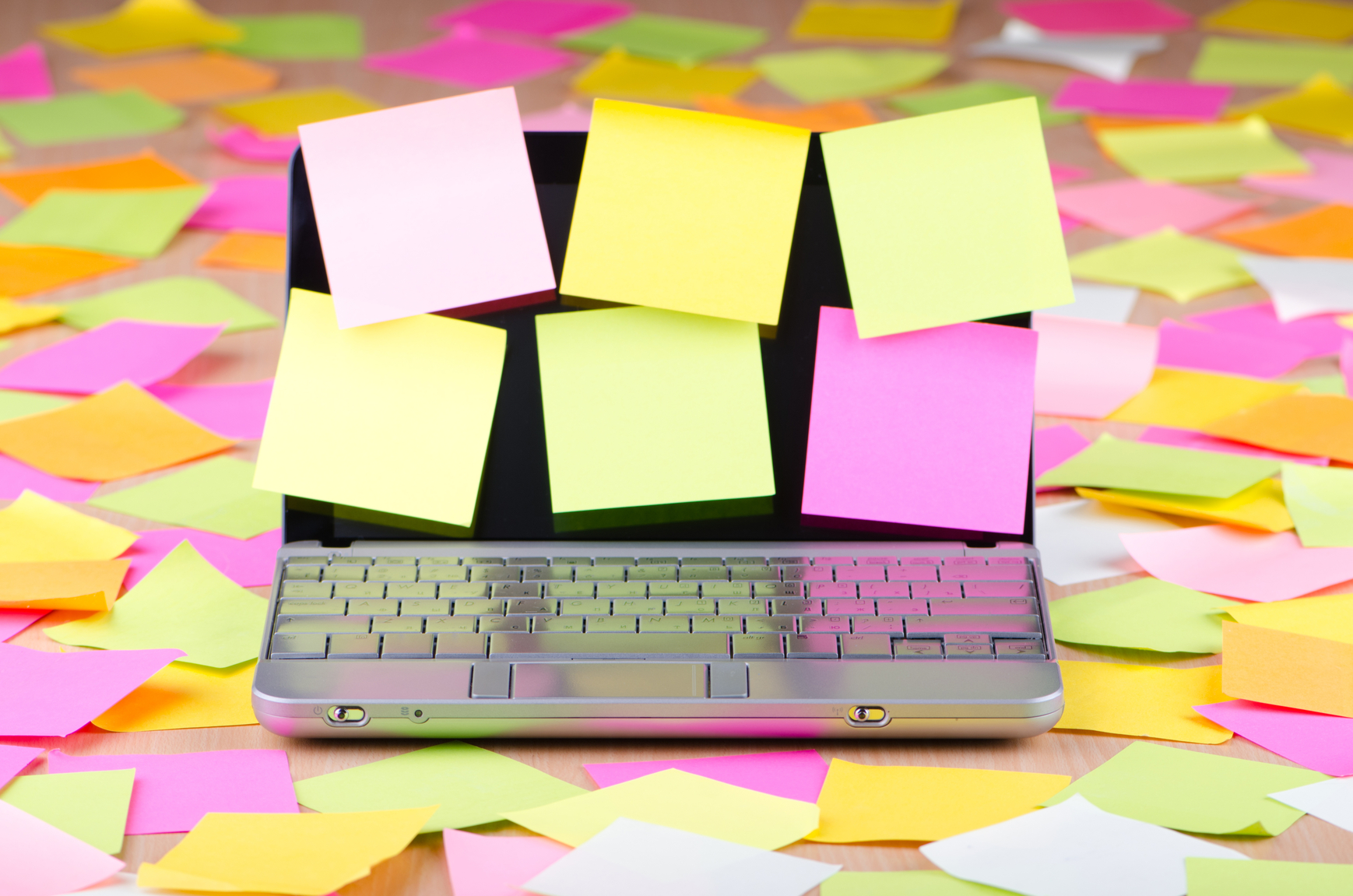 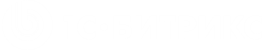 Наверняка у вас рядом не один стикер со списком дел? 

Или заметки в ежедневнике, «напоминалки» в календаре, «флажки» в почтовой переписке? 

А как еще не забыть про все задачи и все успеть…
Задачи и проекты в «Битрикс24»
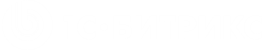 Совместная работа над задачами и проектами
Диаграмма Ганта
Делегирование
Счетчики просроченных задач 
Распределение ролей: ответственный, руководитель, соисполнитель, наблюдатель
Напоминания
Шаблоны для быстрого создания задач
Шаблоны задач с подзадачами 
Чек-листы в шаблоне 
Отчеты об эффективности и многое другое
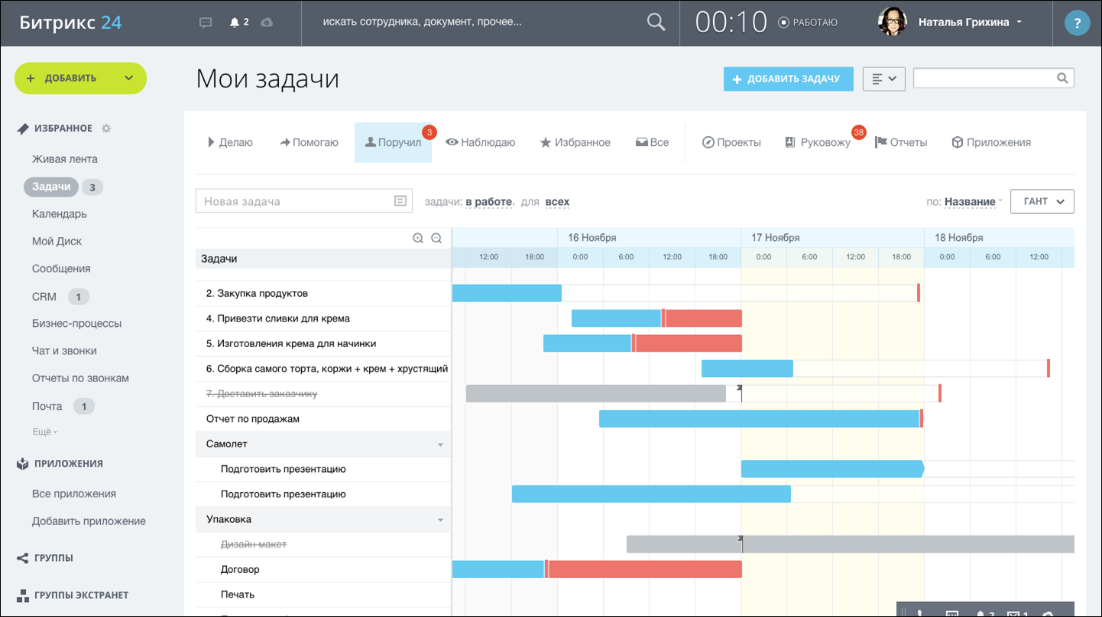 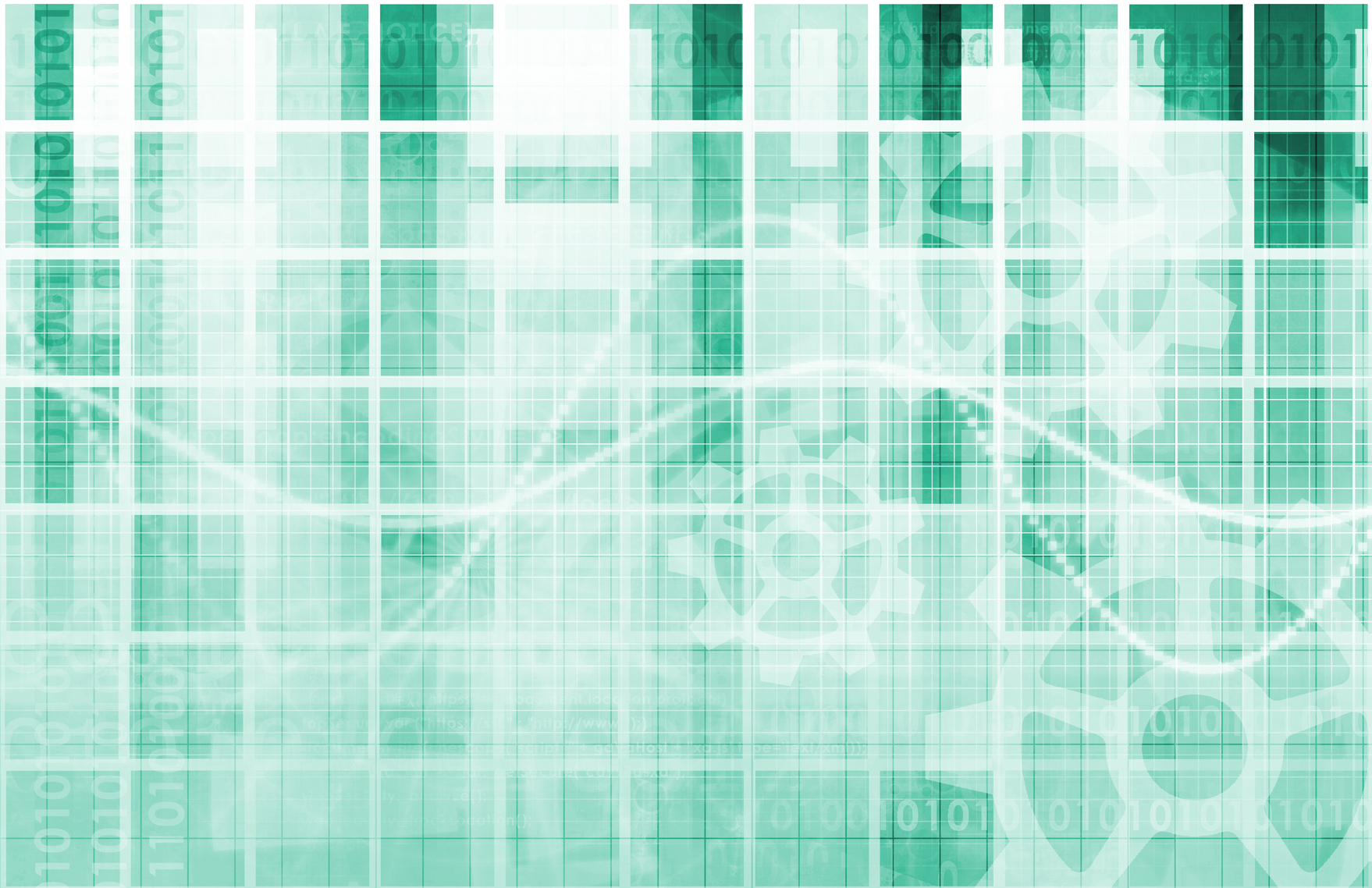 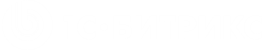 Работа с задачами
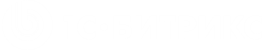 Руководитель озвучил задачу голосом. Что дальше?
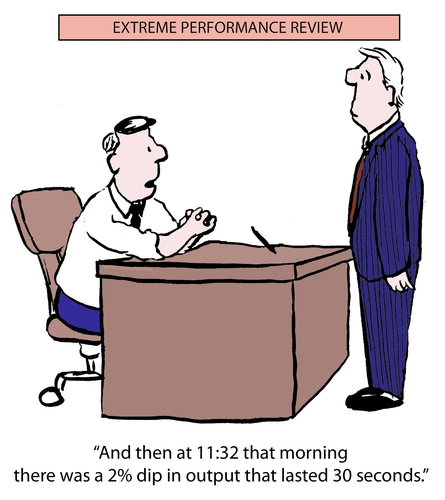 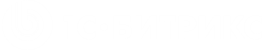 О задаче забыл подчиненный, 
о задаче забыл сам руководитель.
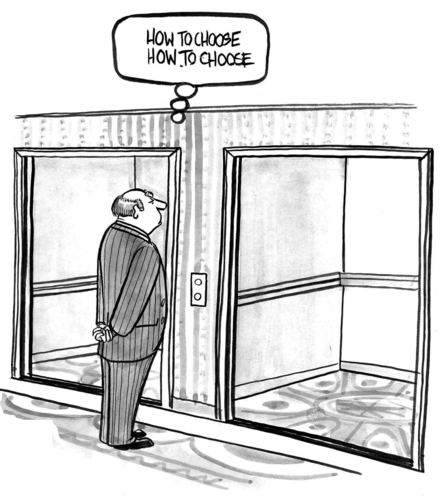 По-моему, я что-то кому-то поручал…
Фиксируйте задачи
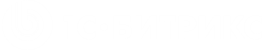 Поставить задачу сотруднику можно всего в «один клик»!

Напишите, что нужно сделать, когда и кто за это отвечает;
Укажите роли:
ответственный, соисполнители, наблюдатели, постановщик
Дальше – проверяйте результат 
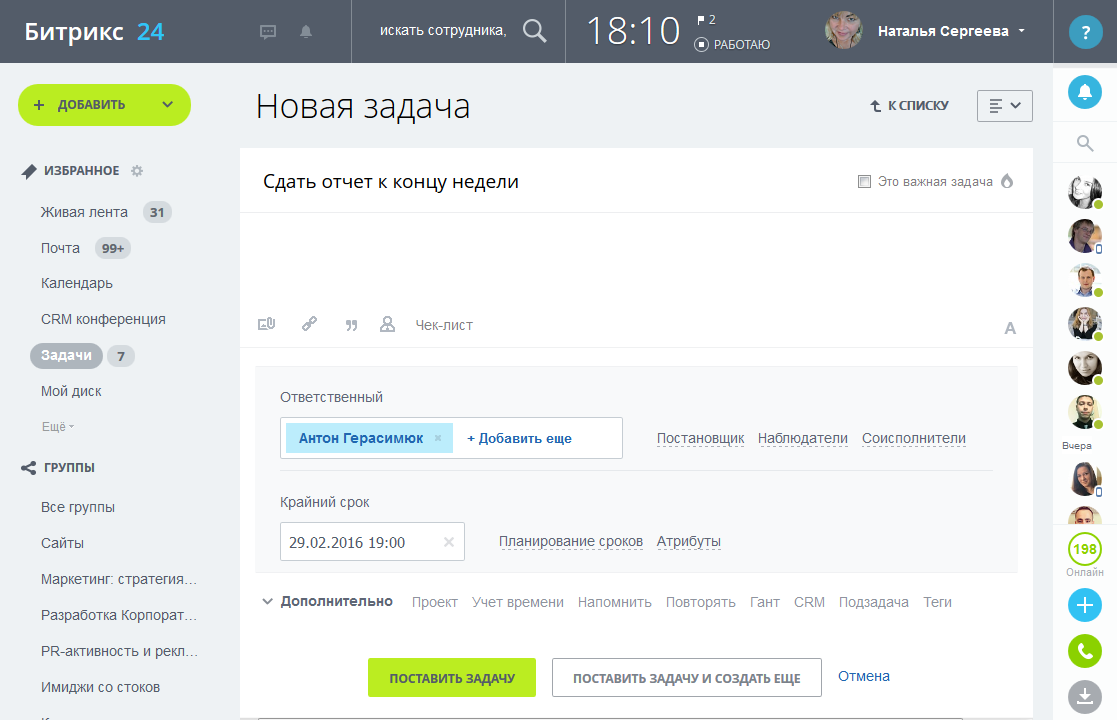 Расширенный режим работы с задачей
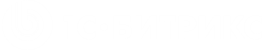 Все настройки – на вкладках
Удобная навигация по форме с помощью меню
Возможность закрепить нужные для работы поля
Интерфейс адаптируется к вашей ежедневной работе
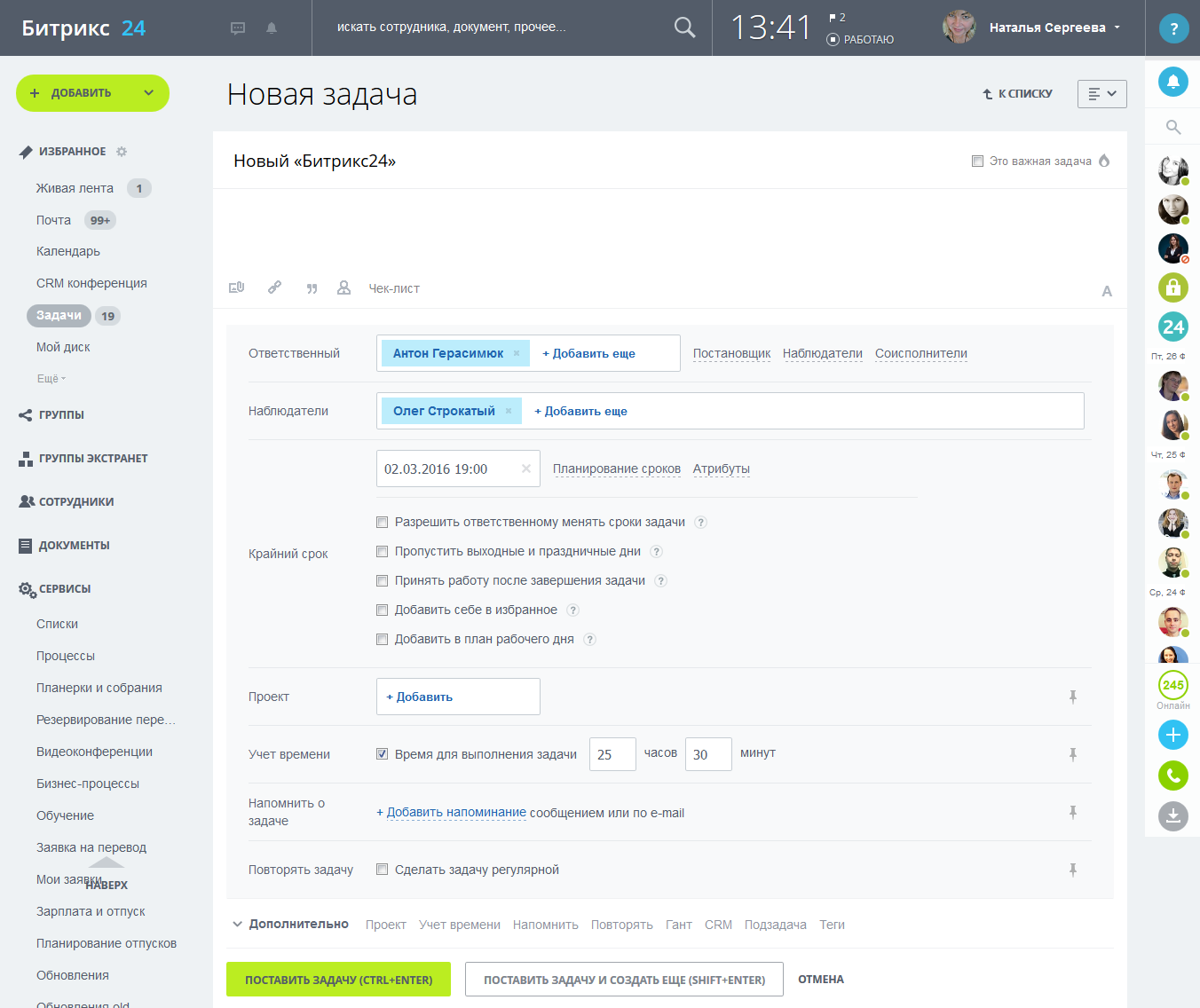 Не пропустить ни одной задачи!
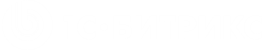 Даже в море информации в Битрикс24 вы не упустите задачу. 

Вам придет уведомление в бизнес-чат
Вы увидите сообщение о задаче в живой ленте 
Если вы не в офисе, с вами нет ноутбука, вы получите уведомление в мобильное приложение
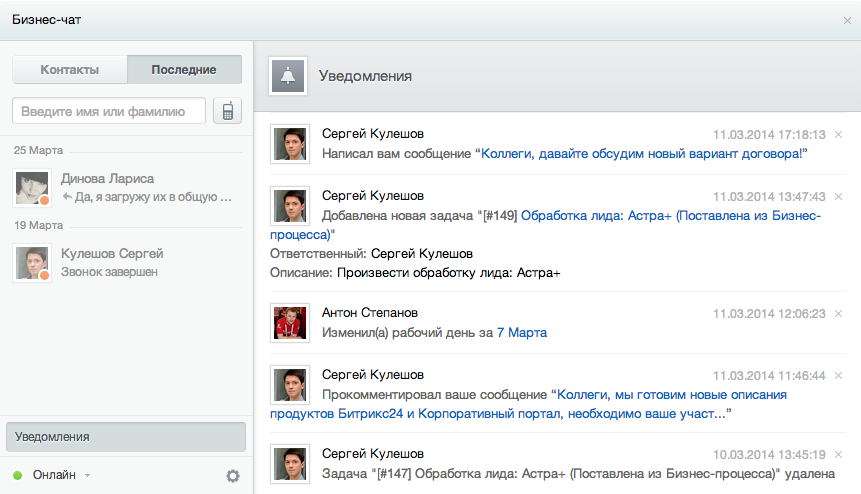 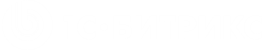 Задачи вместо e-mail
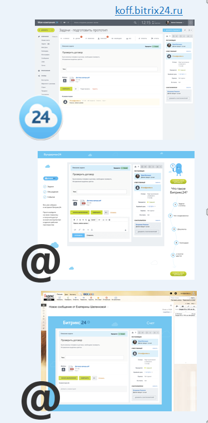 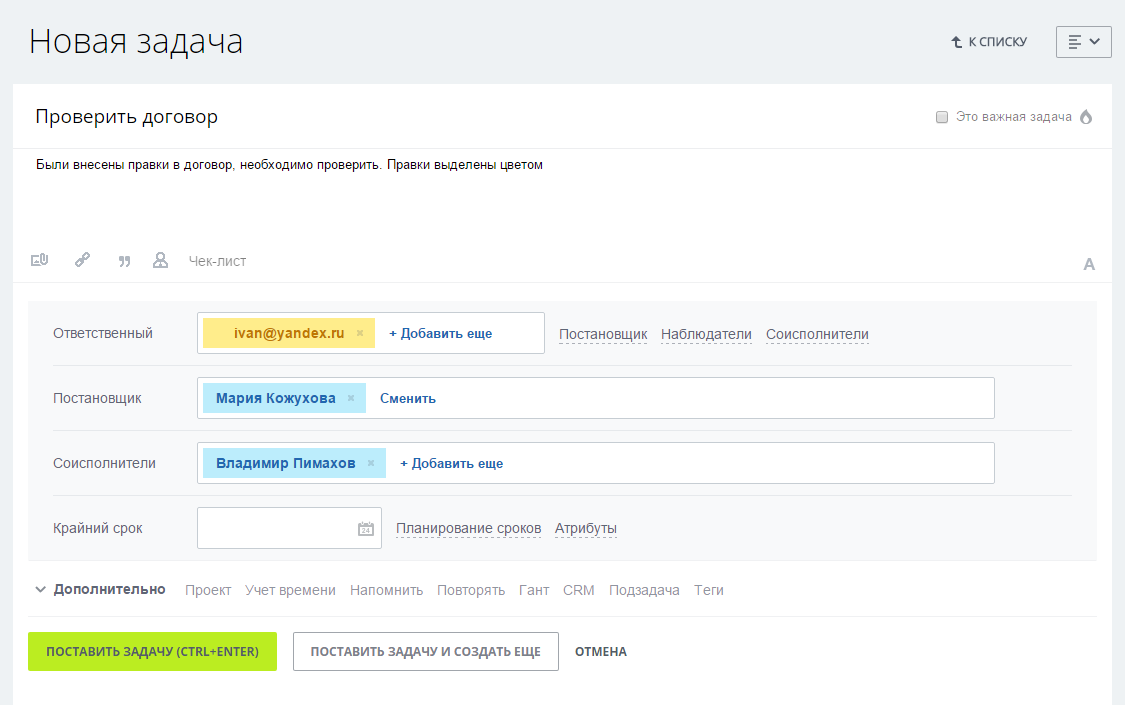 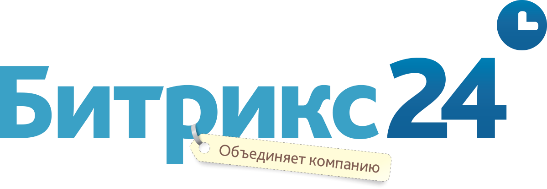 company.bitrix24.ru
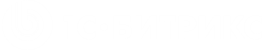 Вы обсуждаете задачу голосом или в почте. Что дальше?
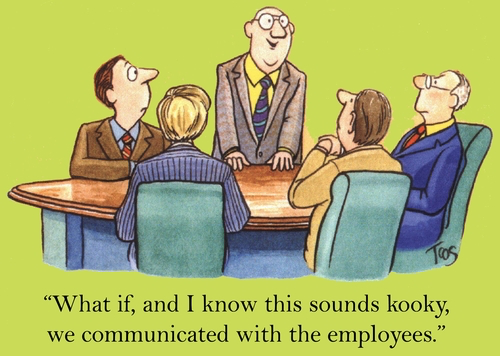 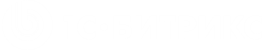 Бесконечные перепосты задачи и комментариев к ней (Re: Срочно!!!, Re:Re:Re)
Путаница в куче бумажек и сроках
Отсутствие актуальных версий файлов
Непонимание между сотрудниками
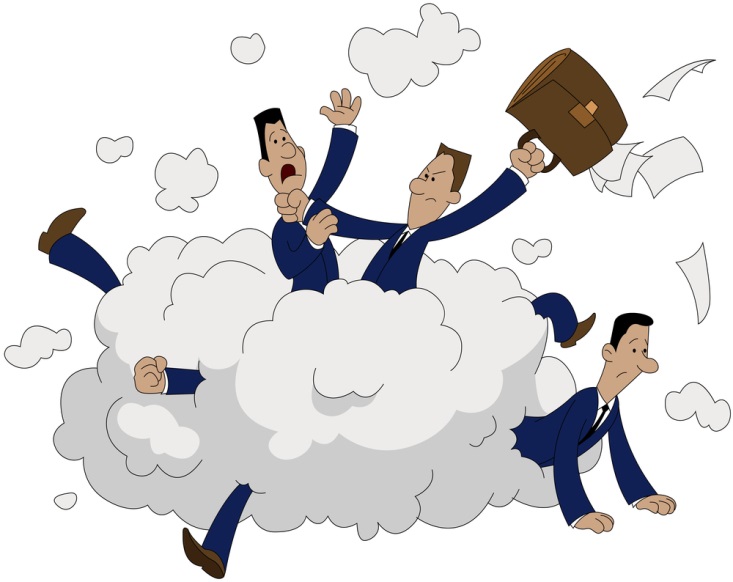 Исключаем закон Мерфи
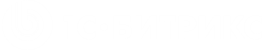 «Если существует вероятность хотя бы в один процент, что вас поймут неправильно, вас поймут неправильно»
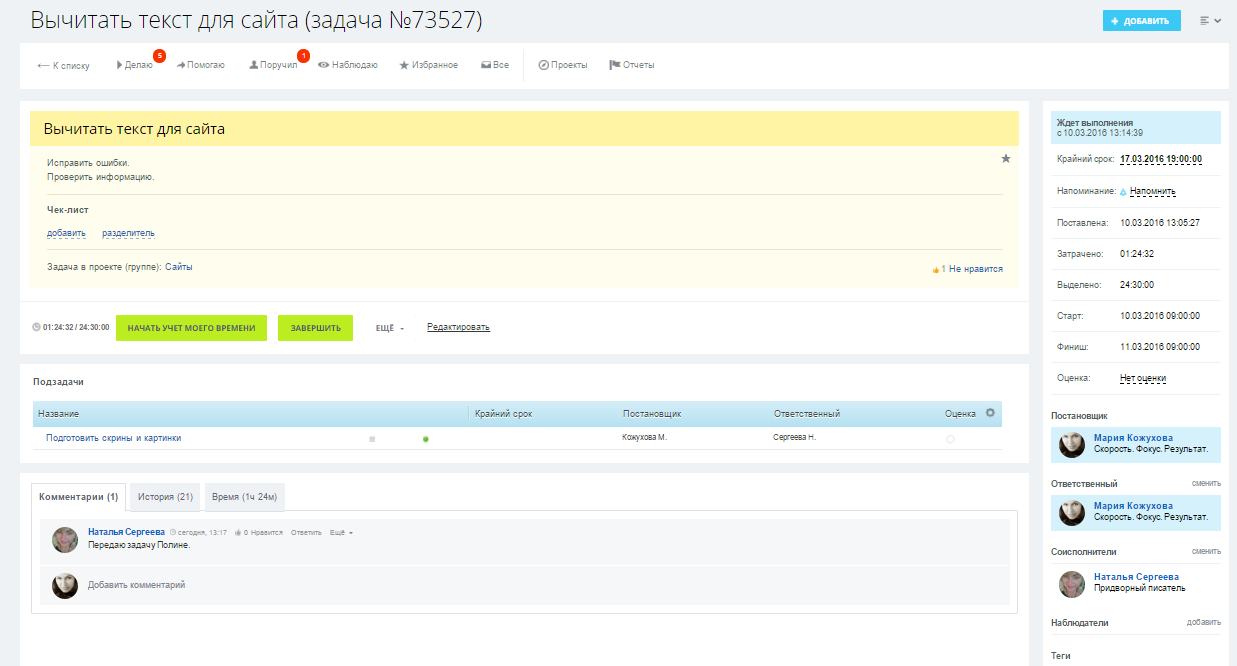 Предоставьте исполнителям все необходимые материалы: 

Приложите файлы
Участвуйте в обсуждении задачи в комментариях
Давайте быструю обратную связь - ставьте лайки :)
Чек-листы для сложных задач
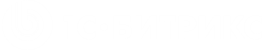 Если задача включает несколько шагов или необходимо подготовить комплект (документов, макетов…), используйте чек-лист.

Это наглядно, удобно и прозрачно для всех участников: сразу видно, как двигается процесс.

Пункты из чек-листа можно менять местами, редактировать и вычеркивать.
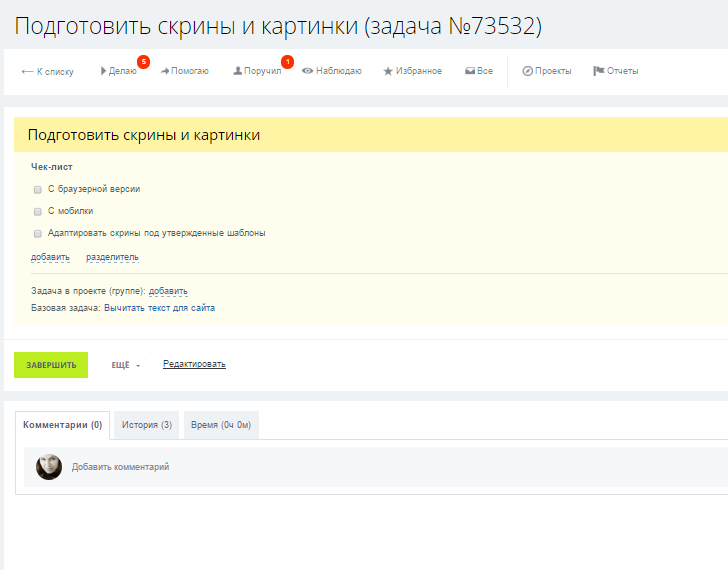 Подзадачи и группы задач
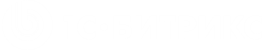 Сложные задачи для удобства можно разбивать на подзадачи. 

У каждой подзадачи – свой ответственный, свои сроки
Сотрудник видит только те подзадачи, в которых участвует
В списке задач подзадачи удобно просматривать
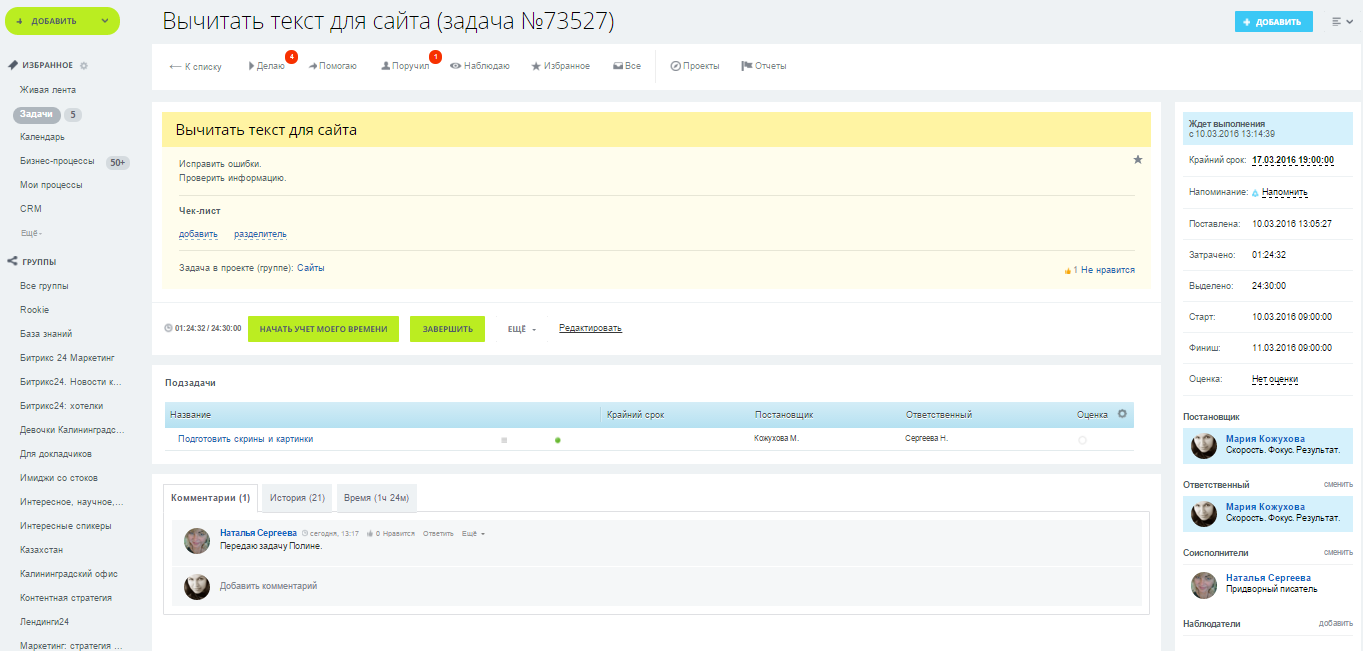 Все задачи собраны в одном проекте
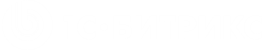 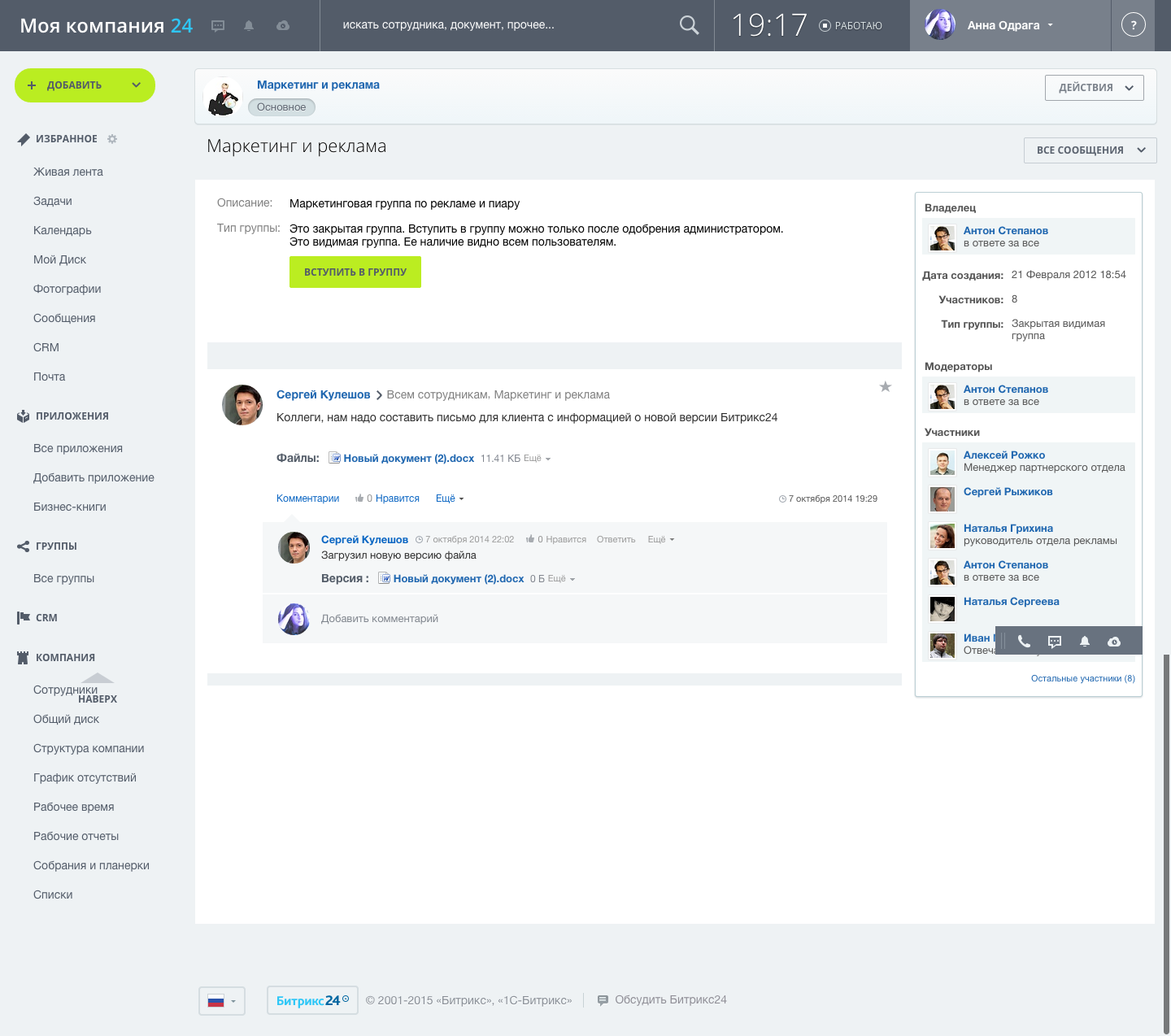 Объедините сотрудников в рабочие группы и организуйте совместную работу над проектами
Обсуждайте рабочие вопросы, как в социальных сетях 
Храните документы по проекту на Диске группы
Ведите общий календарь встреч и событий
Экстранет
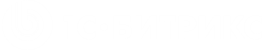 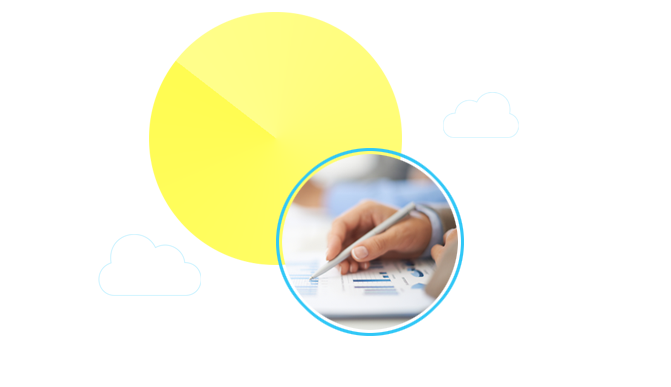 Подключите к работе над задачами внешних сотрудников (например, ваших подрядчиков), и вам не нужно будет искать переписку с ними в почте 
Они увидят только ту информацию, к которой вы откроете им доступ
Подключение внешних пользователей доступно в коммерческих тарифах.
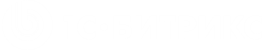 Контроль сроков носит эпизодический характер, руководитель подключается к задаче только в день дедлайна. 
Что дальше?
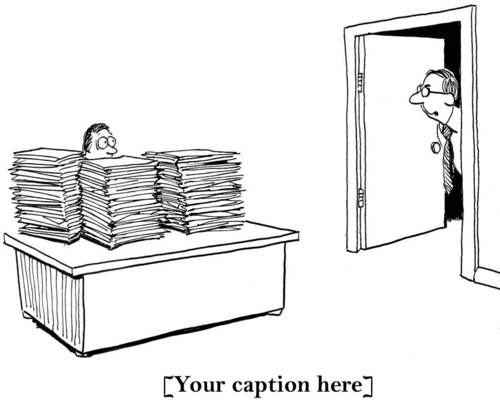 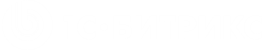 Руководитель слишком поздно понимает, что задача просрочена
Руководитель не успевает делегировать задачу другому сотруднику
Сроки сорваны, задача не выполнена
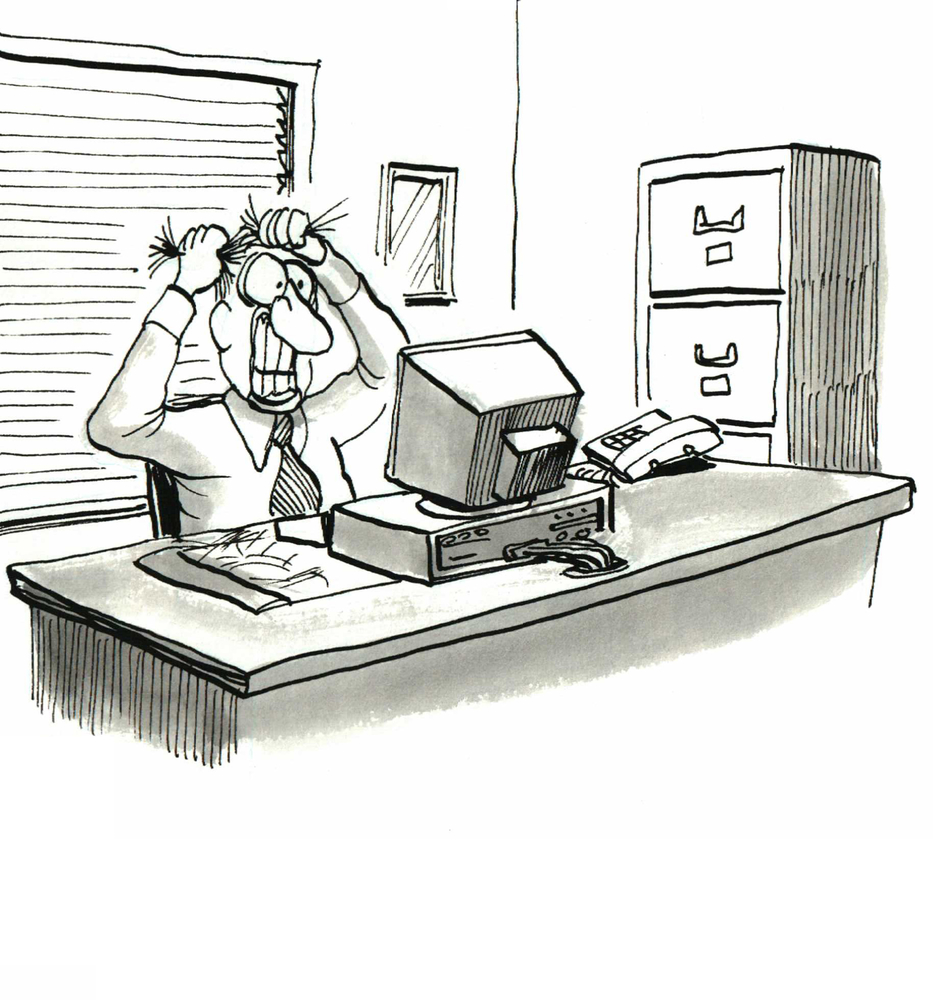 Контроль сроков как… игра :)
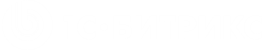 Следить за сроками вам помогут счетчики.

Старайтесь свести значение счетчика к минимуму: устанавливайте реальные сроки, сдвигайте их при необходимости, закрывайте сделанные задачи. 

Идеальный вариант, чтобы счетчиков не было совсем – ведь это значит, что вы все задачи успеваете делать вовремя 
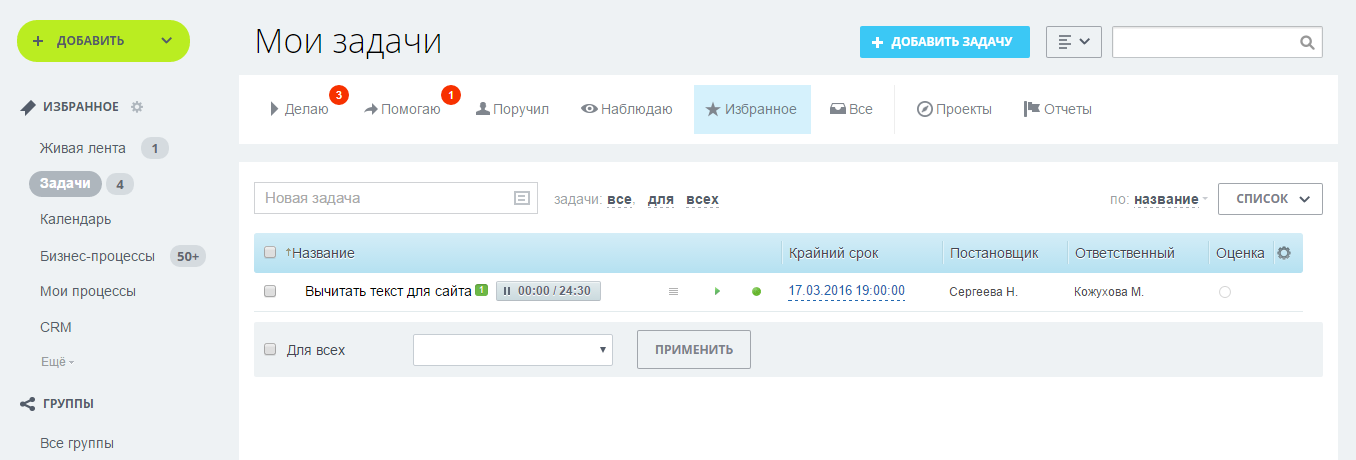 Делегируй или …
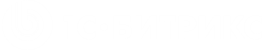 Распределяйте задачи между сотрудниками 

Вы останетесь «наблюдателем» в задаче и будете следить за работой

Руководитель может сам себе делегировать (забрать) задачи своих подчиненных
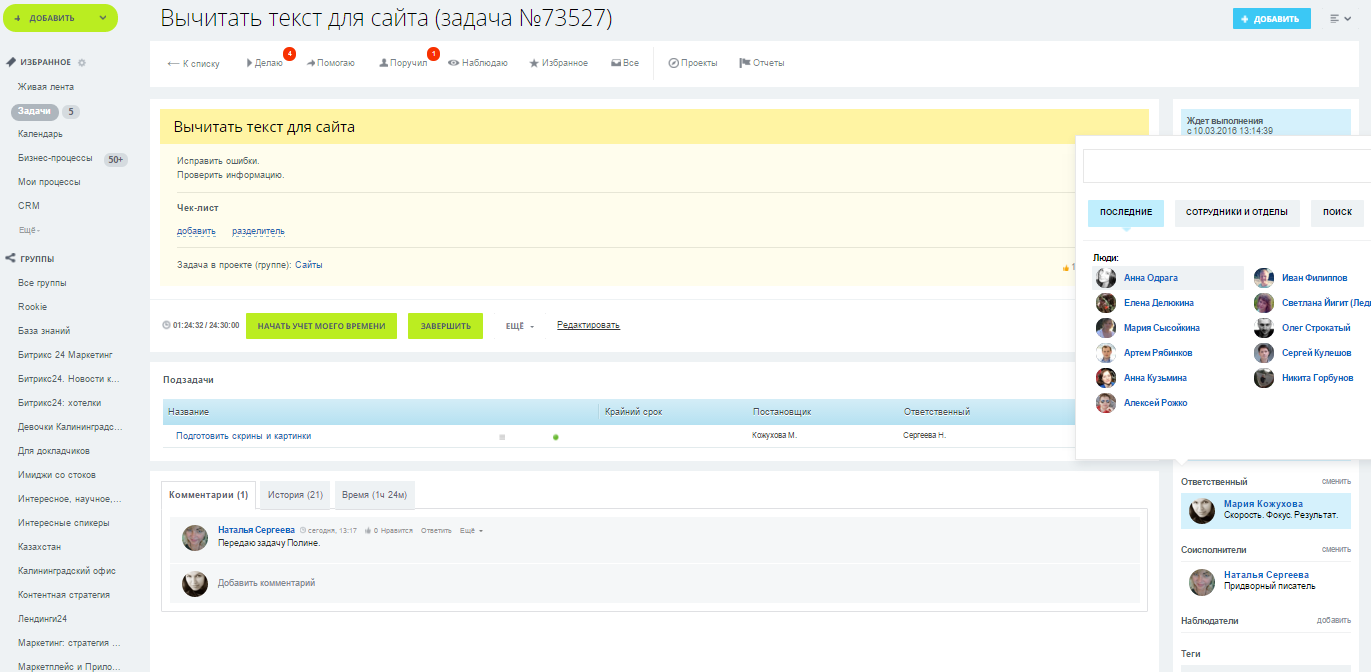 Диаграмма Ганта
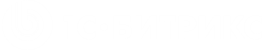 Задачи можно представить в виде диаграммы Ганта.

Все сроки как на ладони – на диаграмме отображаются временные рамки задач, причем, в той последовательности, в которой они должны проходить на протяжении проекта. 

И это не просто «вид» – передвигая «ленту», вы сдвигаете срок самой задачи.
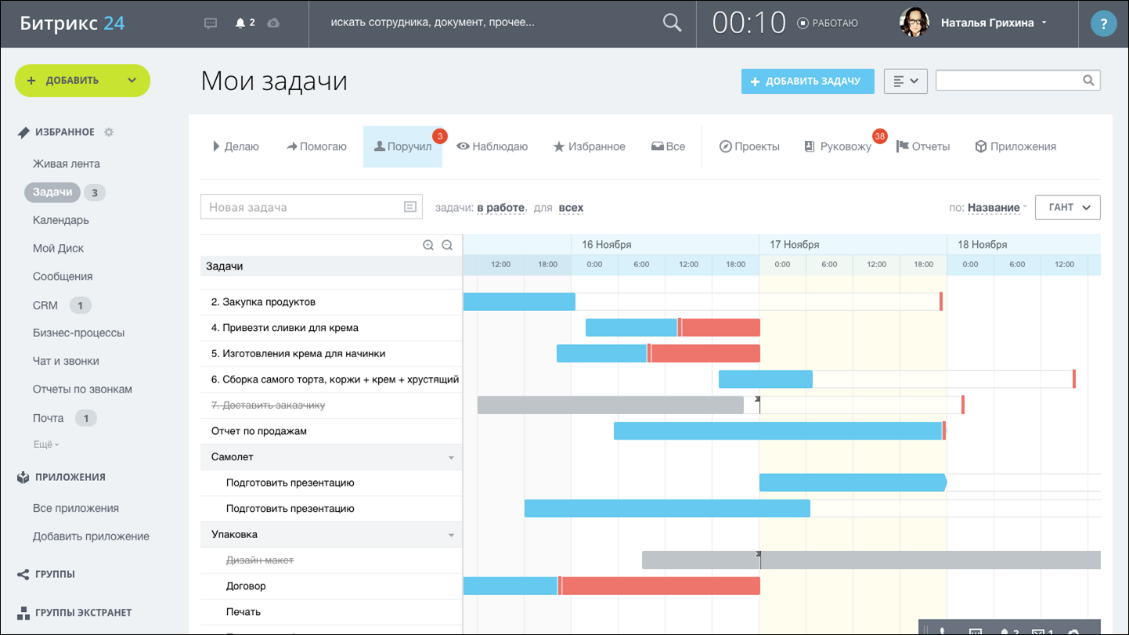 Диаграмма Ганта: 4 основных типа связей
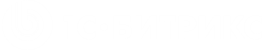 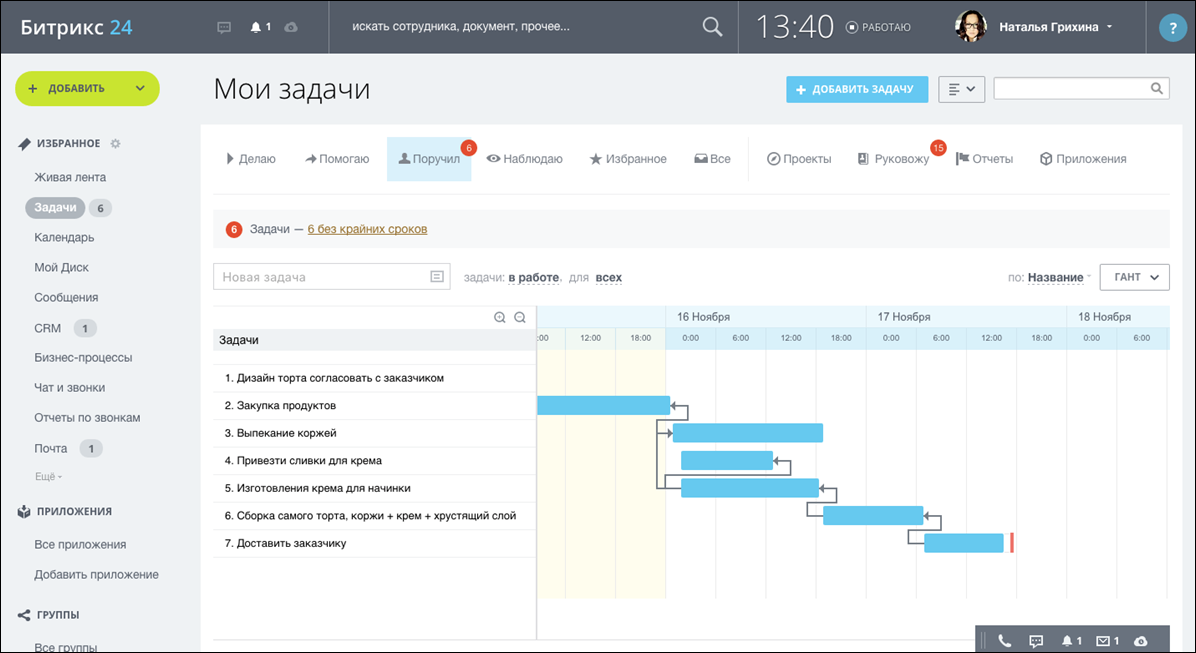 Финиш > Старт – классические зависимости 
Старт > Старт – задачи начнутся одновременно 
Финиш > Финиш – одновременный «дедлайн»  
Старт > Финиш – задача должна начаться после завершения предыдущей
Избранные задачи: персональный список
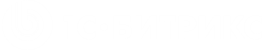 Запутались в огромном массиве задач? Создайте избранный список задач, с которыми планируете работать в ближайшее время. 

Добавьте в «Избранное» какие угодно задачи из списка, карточки или «Живой Ленты». Контролируйте себя, отслеживайте еще нерешенные задачи и оценивайте уже закрытые.
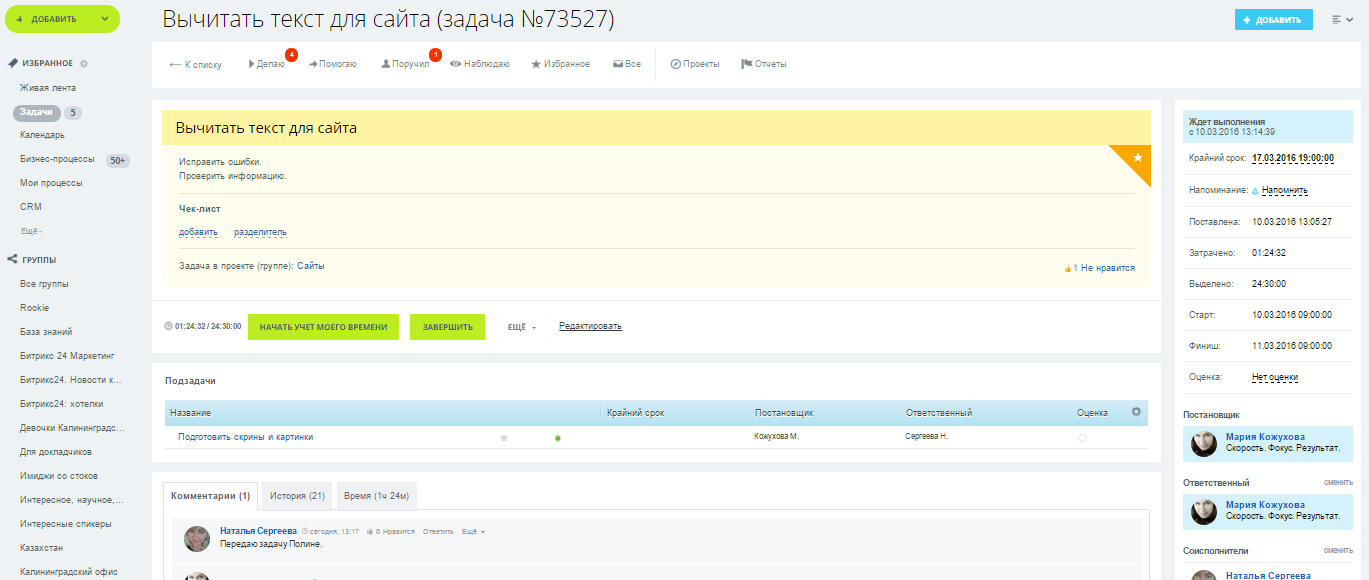 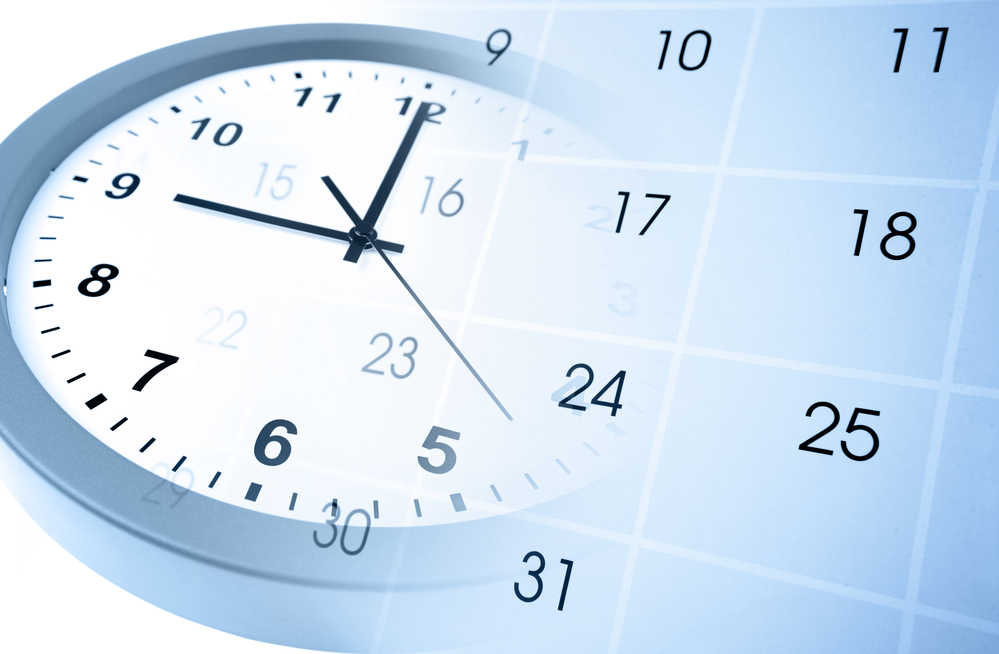 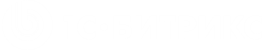 Часто приходится ставить однотипные задачи по сложному шаблону (например, юристу для согласования договора)?

В первых числах каждого месяца необходим отчет от отдела продаж?

Автоматизируйте рутину!
Упростите работу с однотипными задачами!
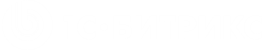 подготовьте шаблон «задания»
назначьте ответственного, наблюдателей
поставьте дату крайнего срока (например, через сутки после начала)
укажите, как часто повторять задачу и по какому расписанию
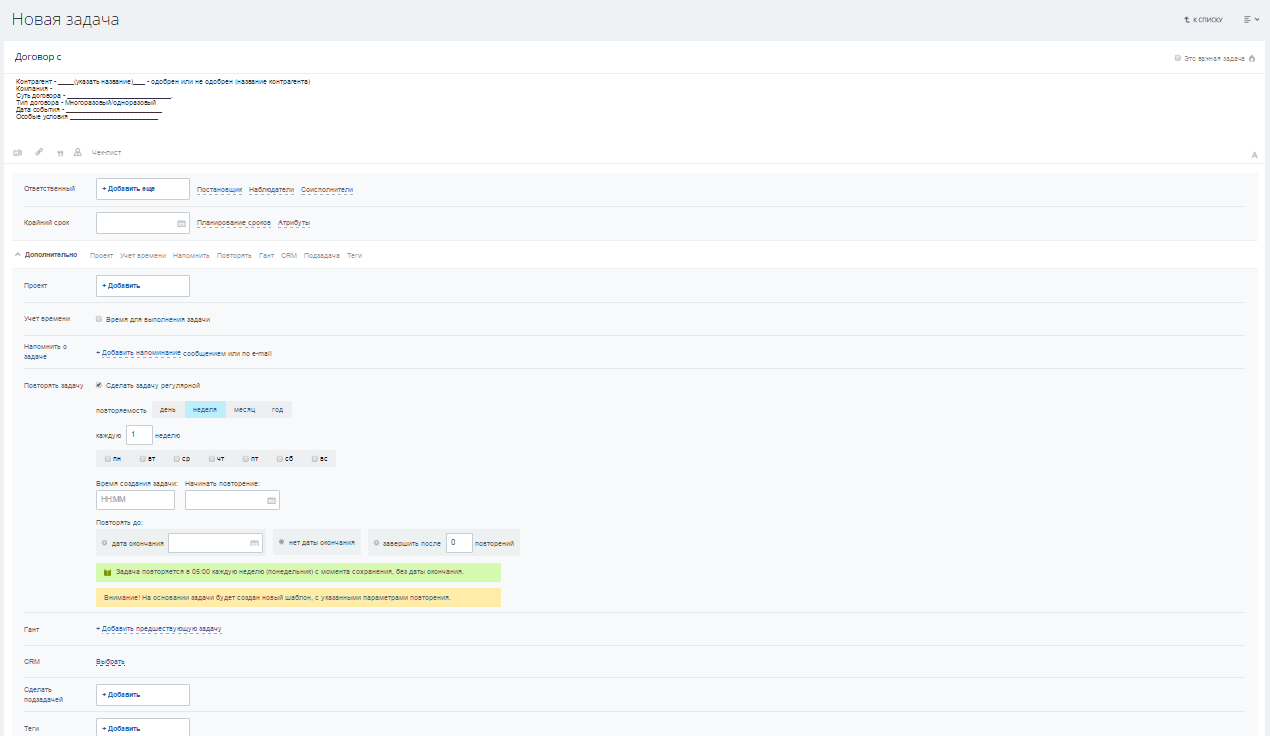 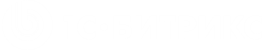 Как вы контролируете задачи сотрудников?
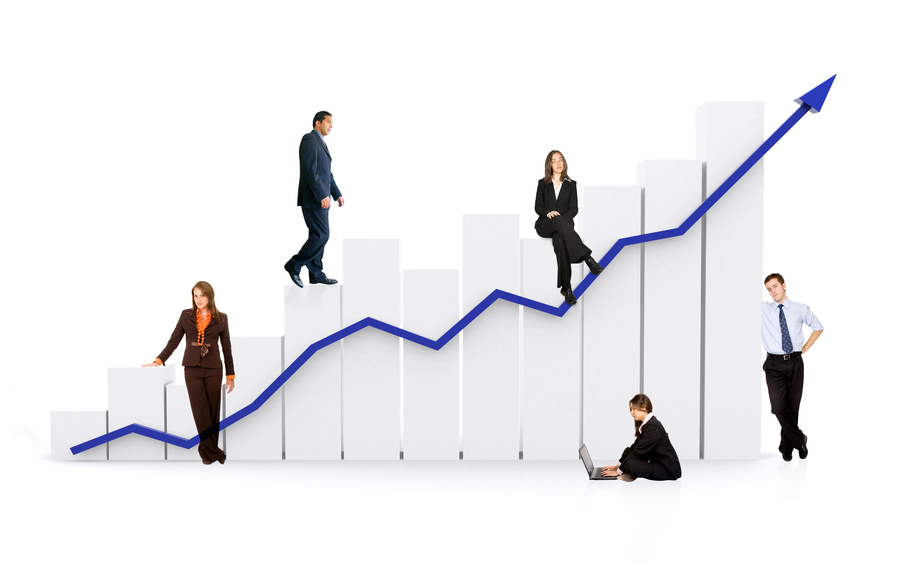 Учет времени
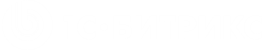 Включите подсчет времени
Установите «лимит» 
Таймер задачи можно ставить на паузу
Если вы переходите к другой задаче, пауза ставится автоматически 
При завершении рабочего дня таймер автоматически останавливается

Добавьте задачи в план рабочего дня, чтобы видеть список дел и не пропустить важное.
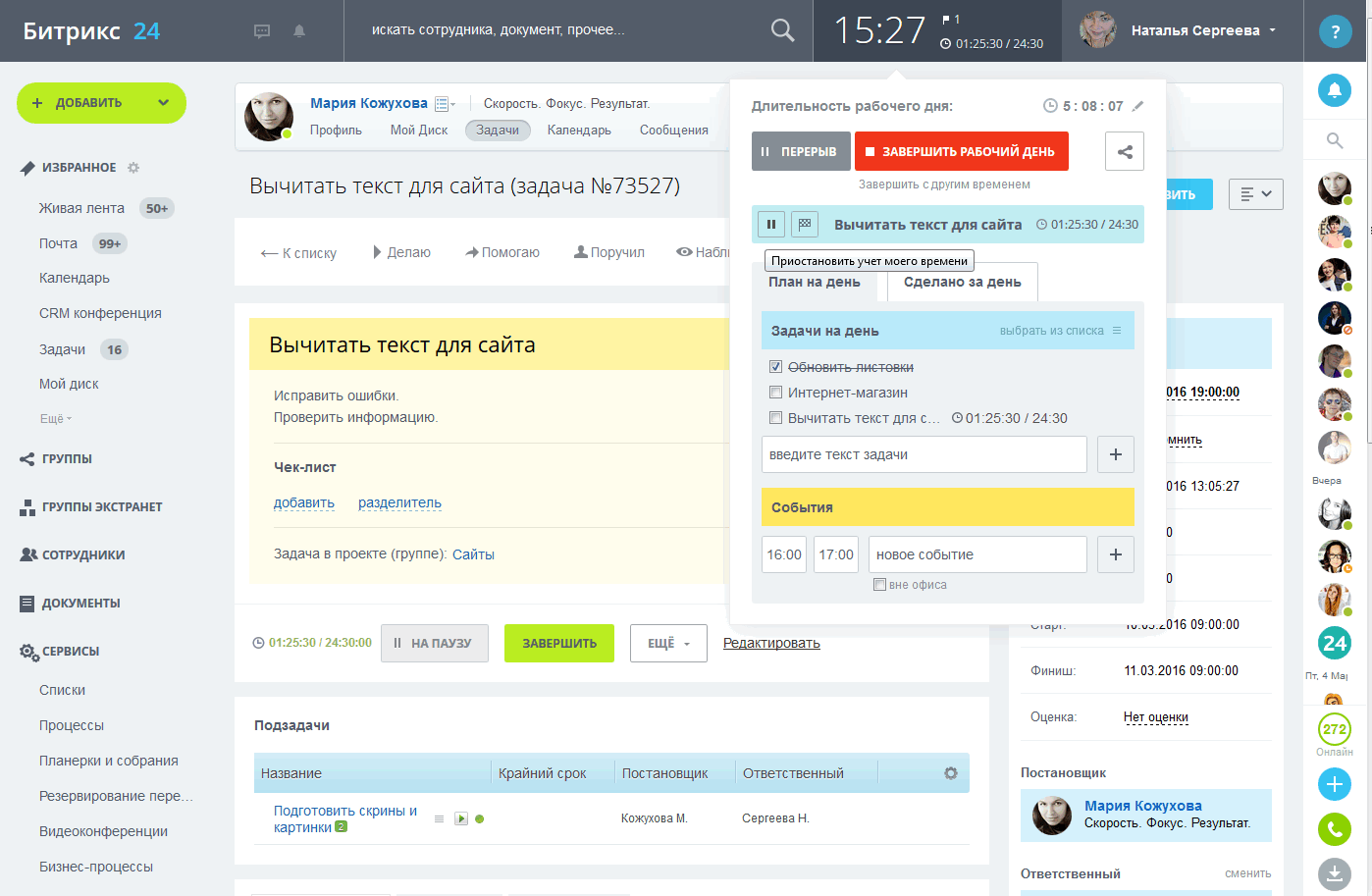 Отчет по затраченному времени
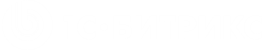 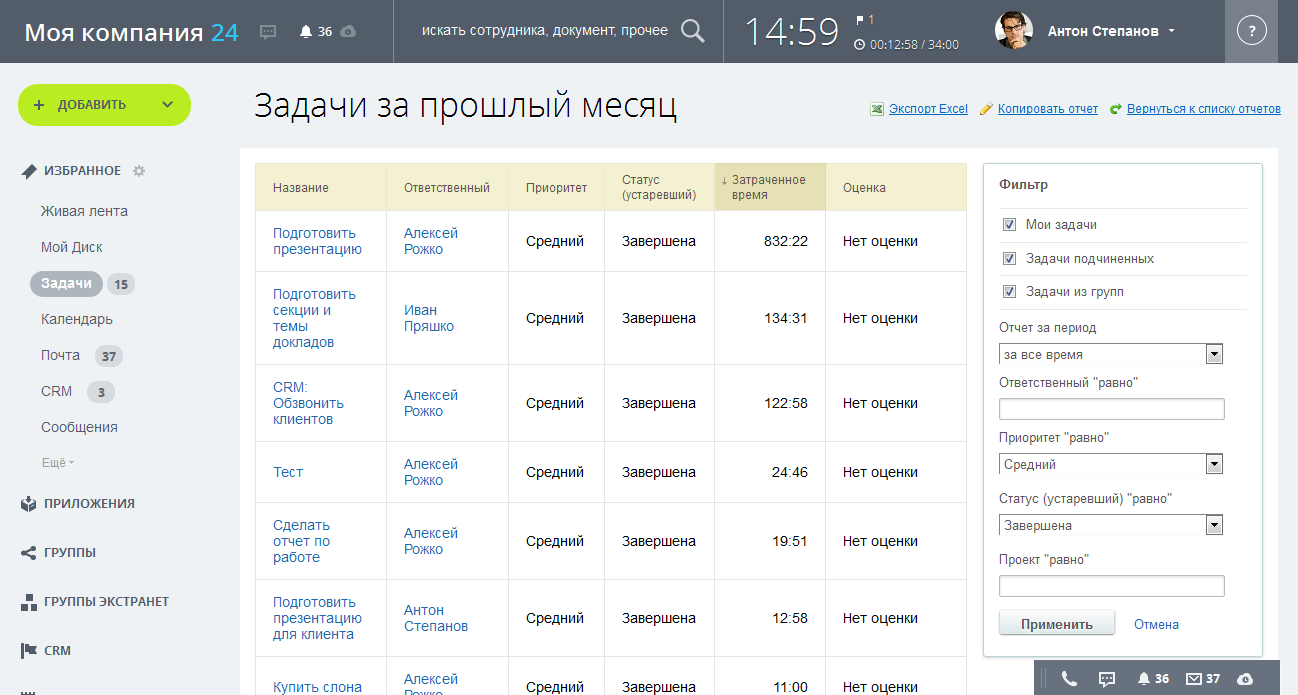 Отчет по ресурсам
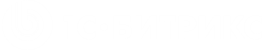 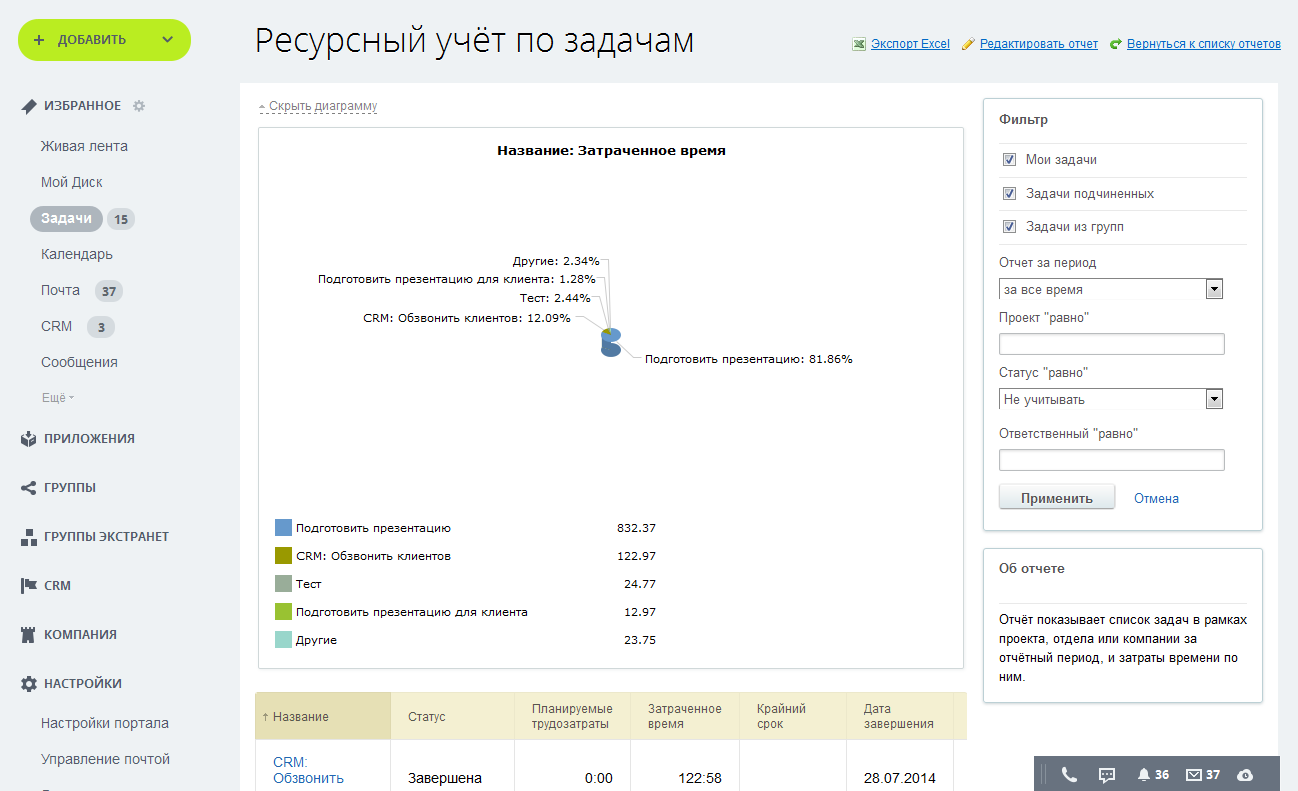 Отчеты для руководителя
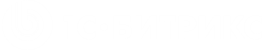 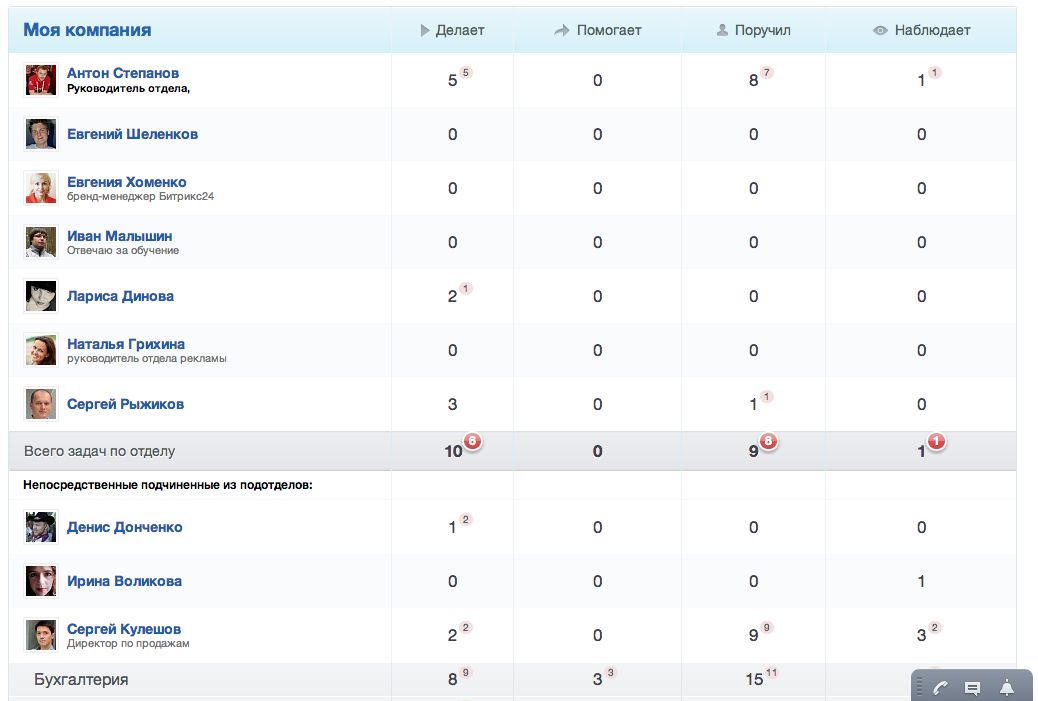 Конструктор отчетов
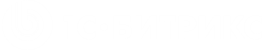 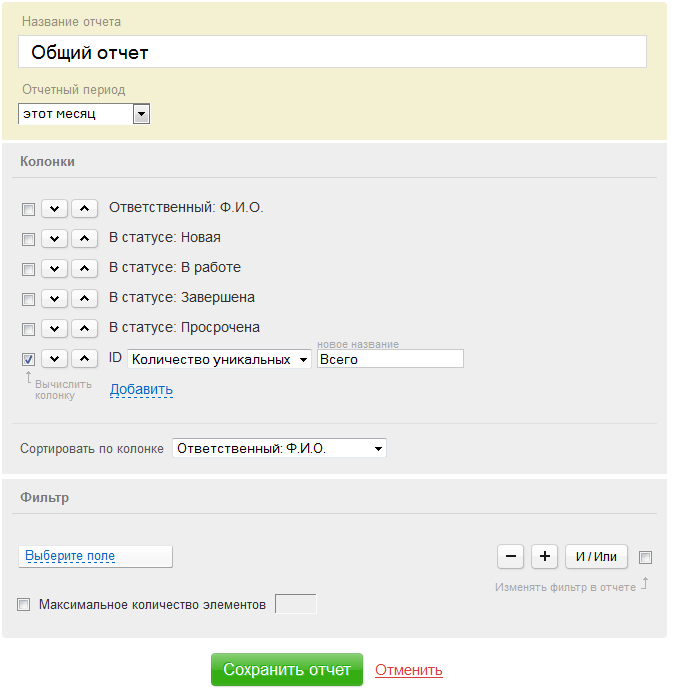 У каждой компании – своя специфика. 

Иногда типового отчета недостаточно для оценки эффективности сотрудников. 

Универсальный конструктор отчетов позволяет быстро сформировать нужный отчет и оценить эффективность, трудоемкость и временные затраты по проектам и задачам так, как нужно именно вам.
Типовые отчеты
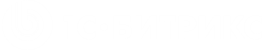 Следите за эффективностью работы сотрудников и всей компании. 

В «Битрикс24» 7 типовых отчетов: 

Общий отчет		
Занятость по проектам		
Задачи на месяц		
Отчет по эффективности		
Задачи за прошлый месяц	
Ресурсный учёт по задачам	
Ресурсный учёт по исполнителям
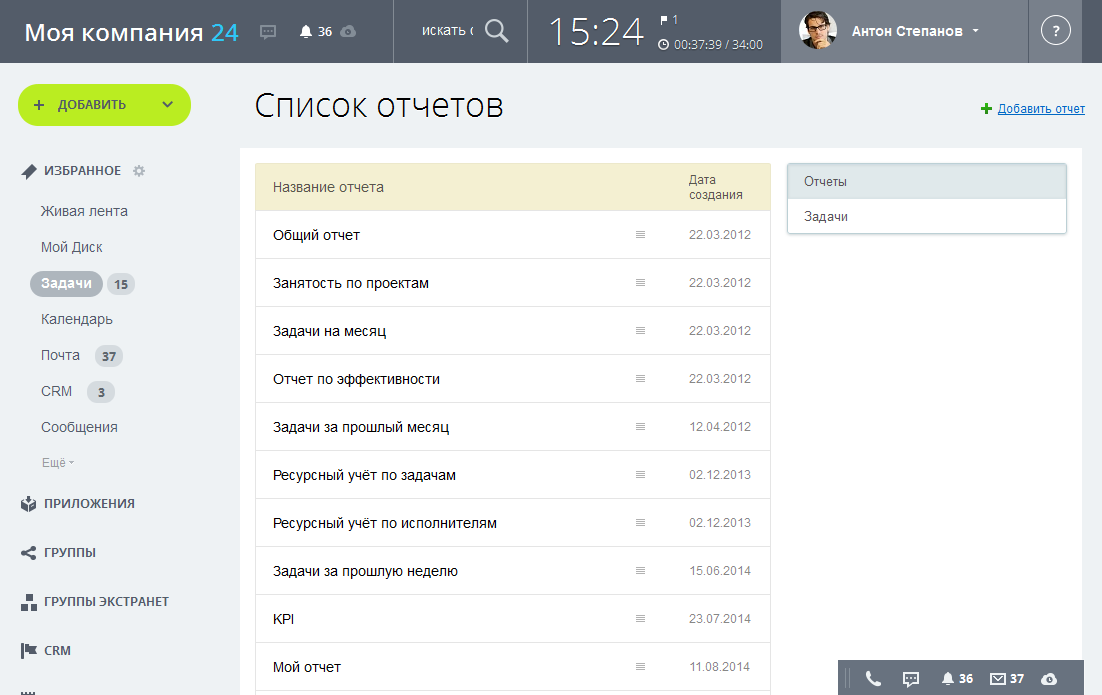 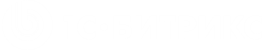 Мобильные задачи: все как в браузере!
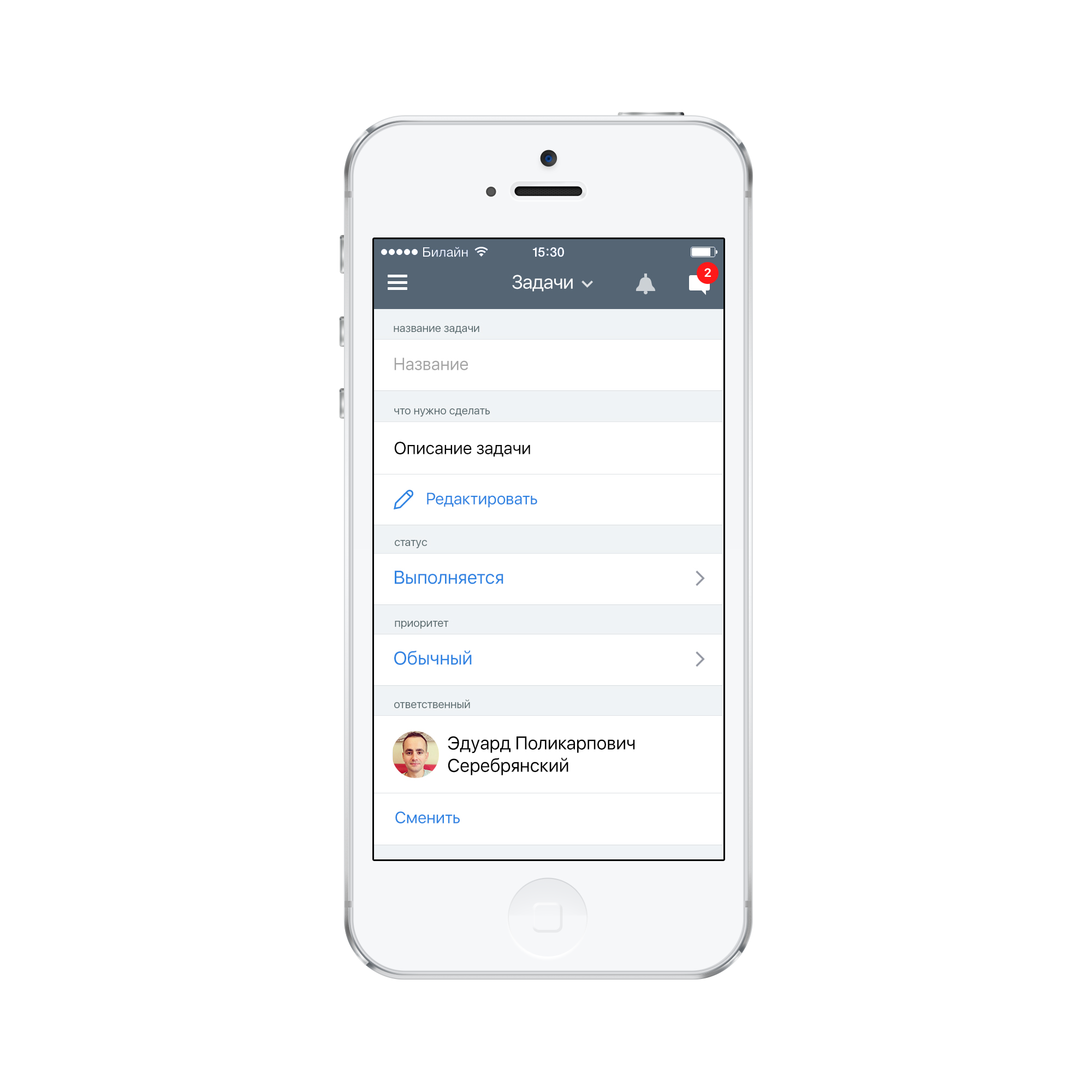 PUSH-уведомления о новых задачах
PUSH-уведомления об изменениях в задаче
Возможность ответить на PUSH-уведомление, не переходя в задачу
Чек-листы при создании задачи
Файлы в комментариях к задаче 
Напоминания о задаче 
Повторение задачи по расписанию  
Привязка к элементам CRM 
Фильтры и поиск задач 
Сортировка задач в списке
Полностью новый интерфейс
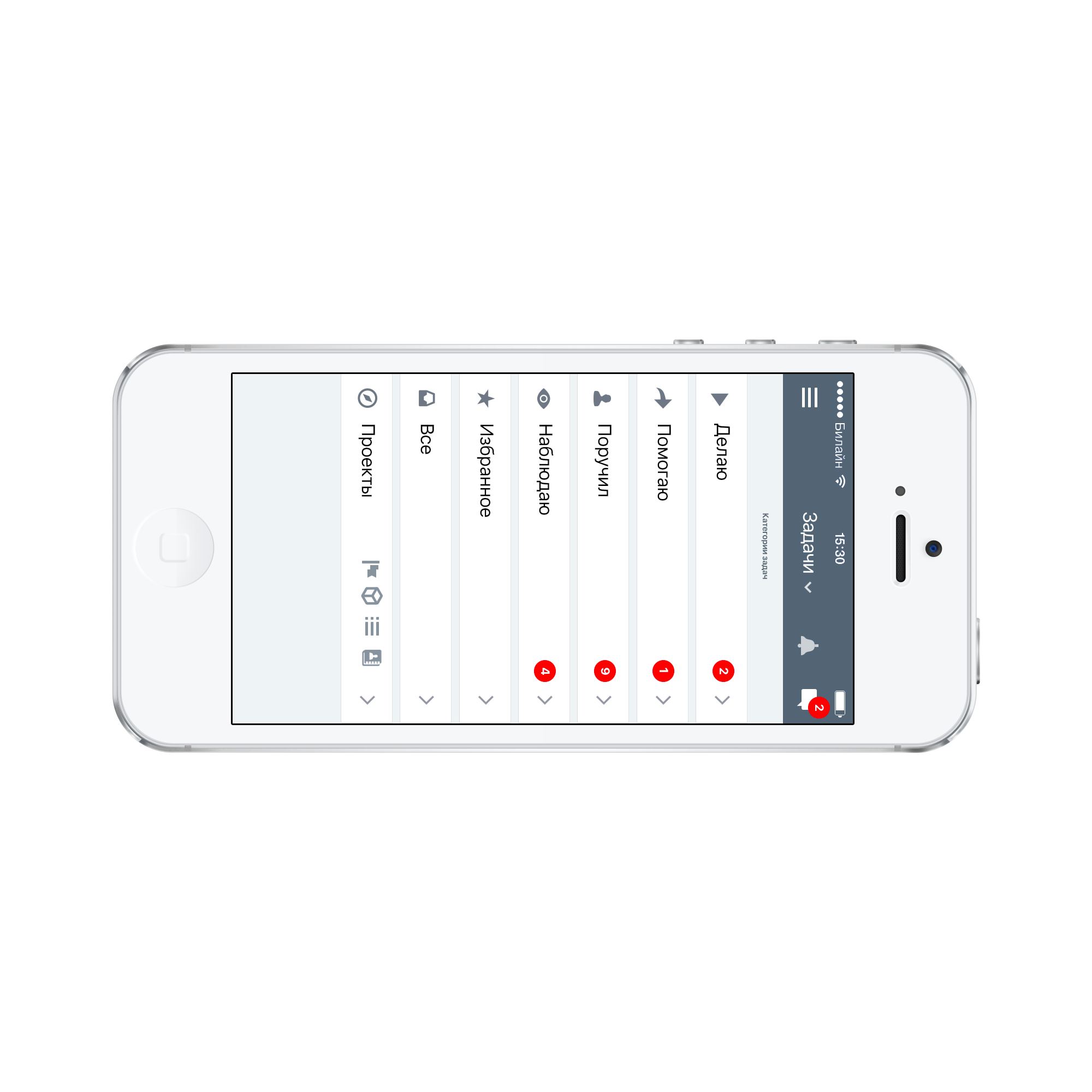 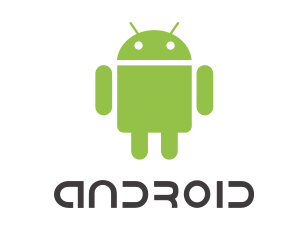 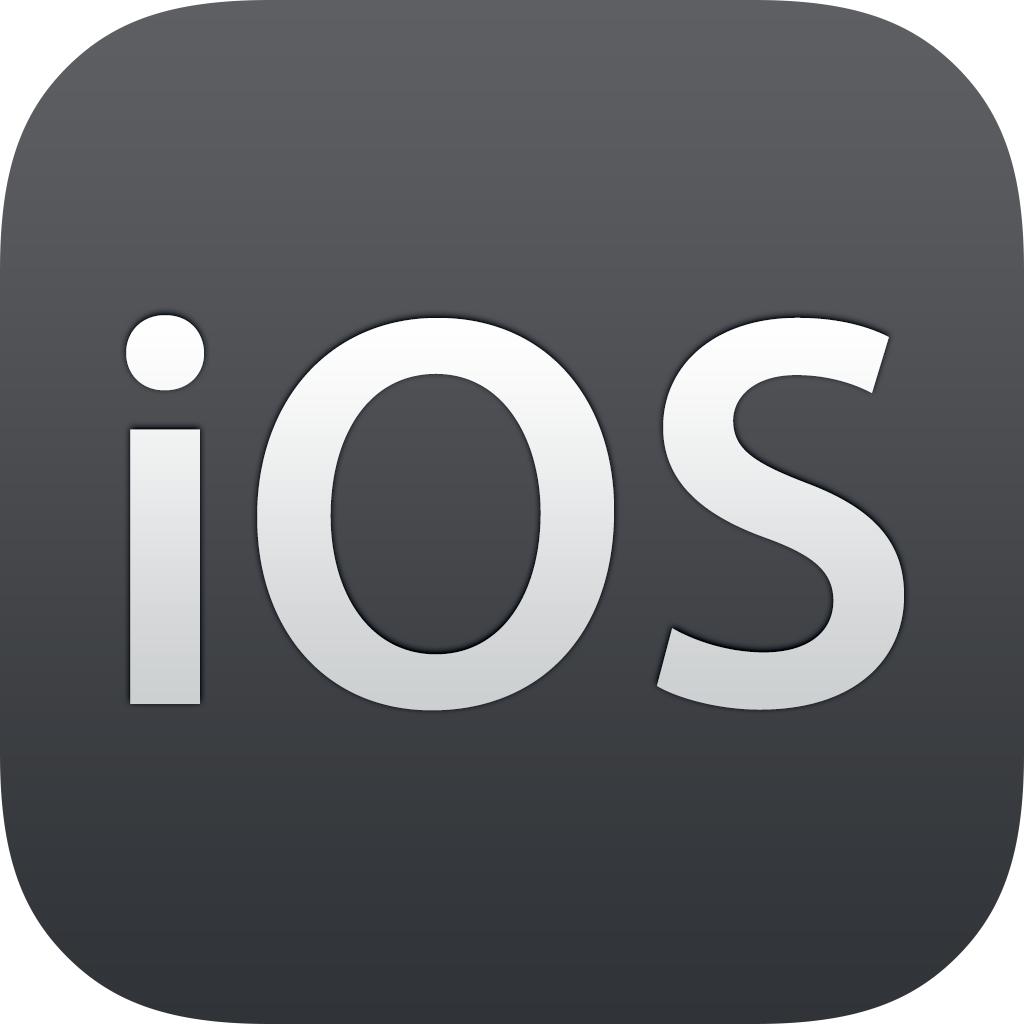 Что в итоге?
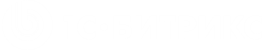 Вы экономите время на:

постановке задачи 
обсуждении, решении вопросов, согласованиях
поиске нужных материалов 
напоминаниях и контроле
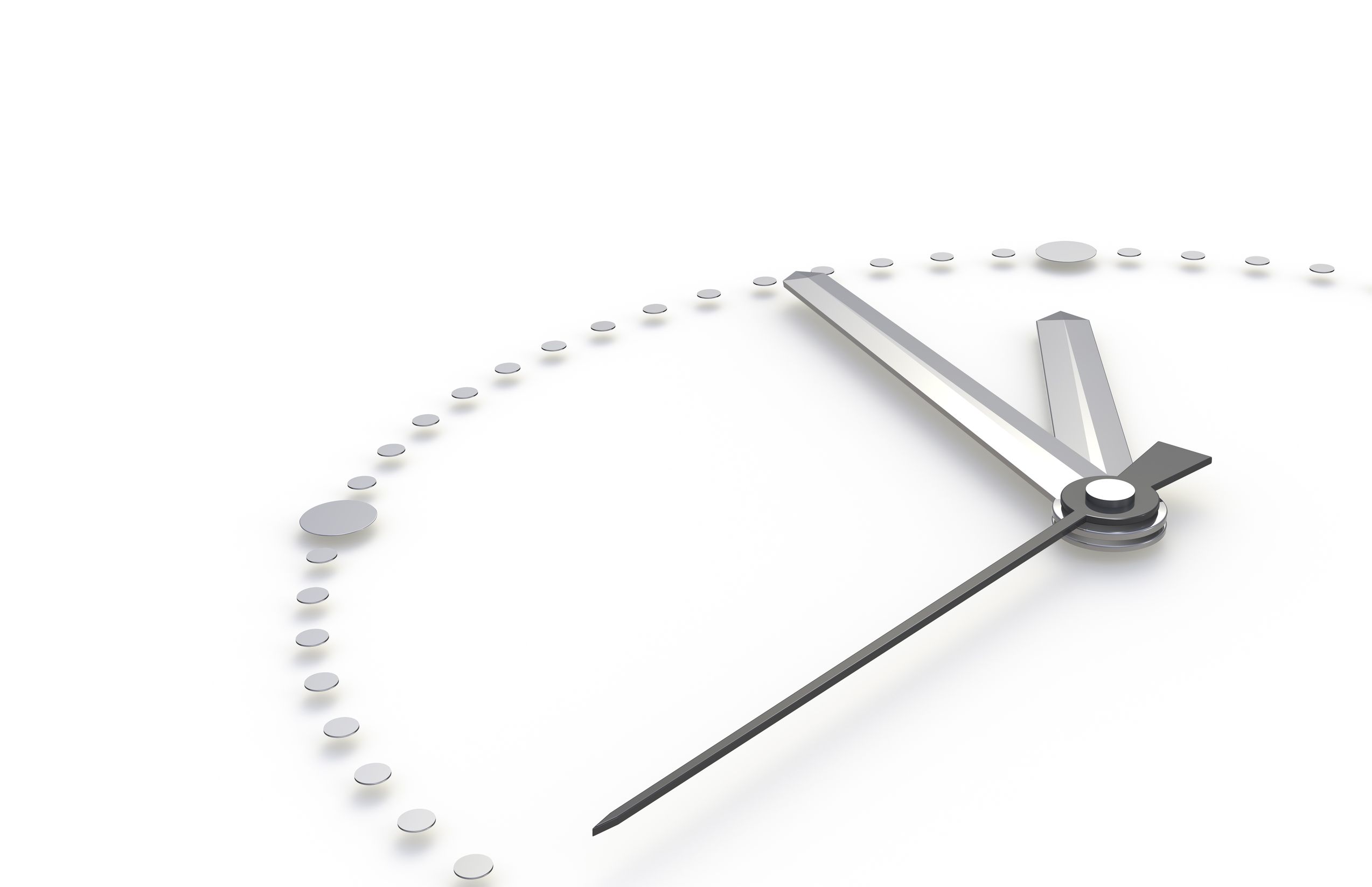 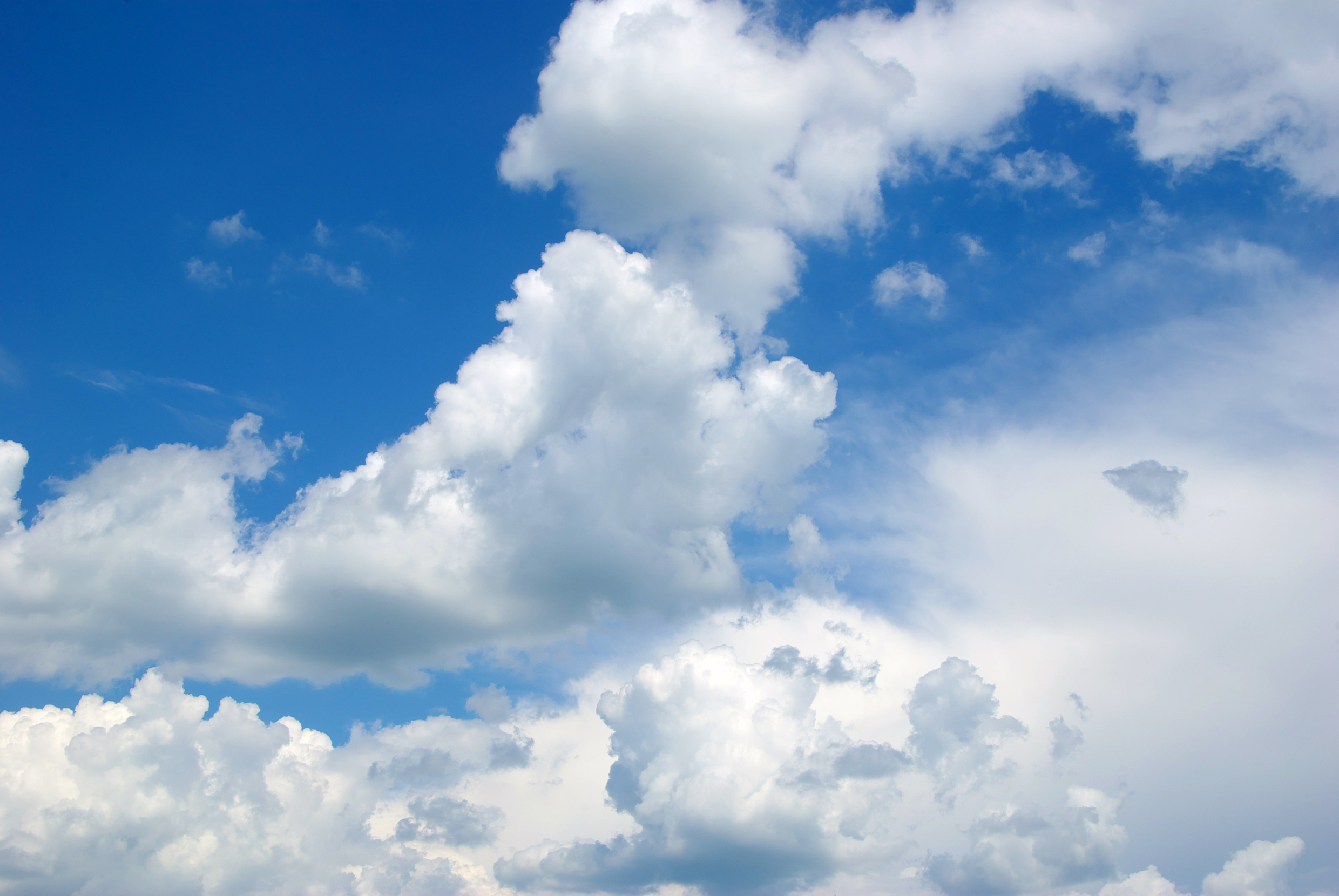 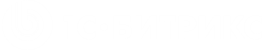 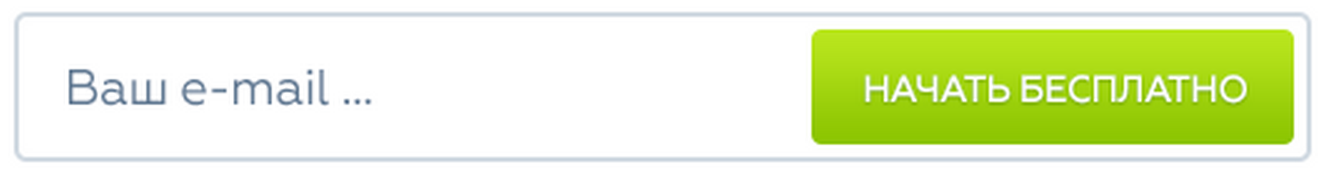 www.bitrix24.ru
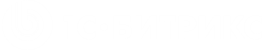 Спасибо за внимание!
Вопросы?